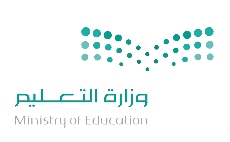 المملكة العربية السعودية
وزارة التعليم 
مكتب التربية والتعليم بمحافظة الجبيل
قسم الصفوف الأولية
رقم النموذج/  5
اختبار مادة العلوم للصف الثالث ابتدائي/  الفترة الثالثة
العلوم
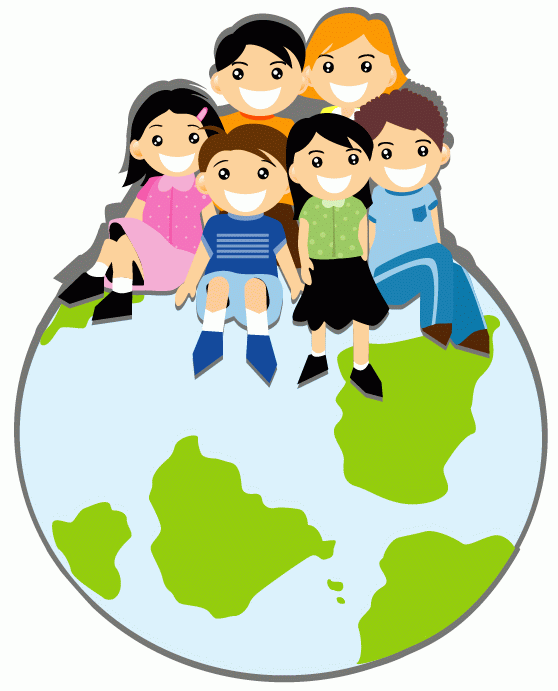 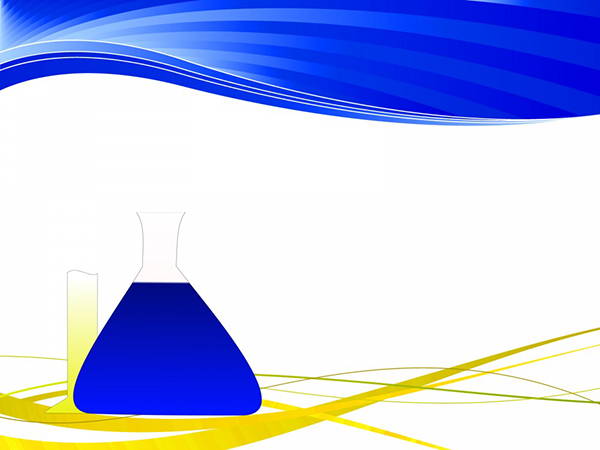 اسم الطالبة ............................ المدرسة............................
السؤال الأول: 

أكملي الفراغ التالي بكلمة مناسبة :

الطقس حالة ...........في مكان ............خلال .........أو .............
السؤال الثاني :
السؤال الثاني : 

عددي عناصر الطقس
 1-

2-

3-
السؤال الثالث  :
السؤال الثالث:
صفي حالة الماء من خلال تتبع دورة الماء






..............      .............        ...........            ...........
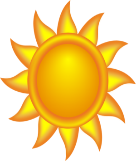 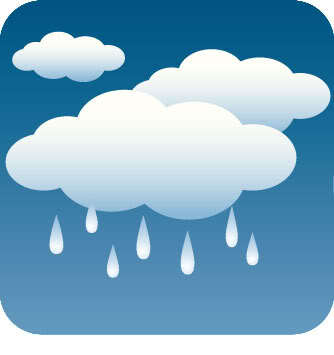 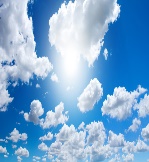 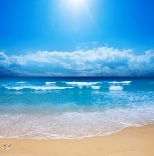 تمنياتي لك بالتوفيق                                                                                                                معلمة المادة :